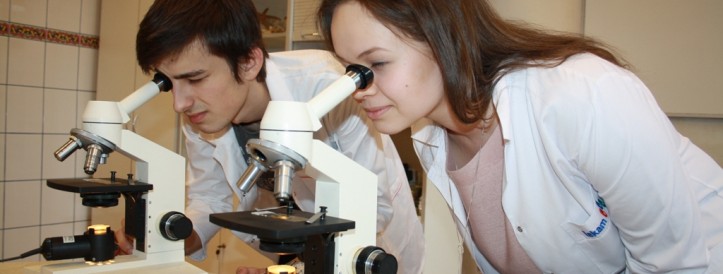 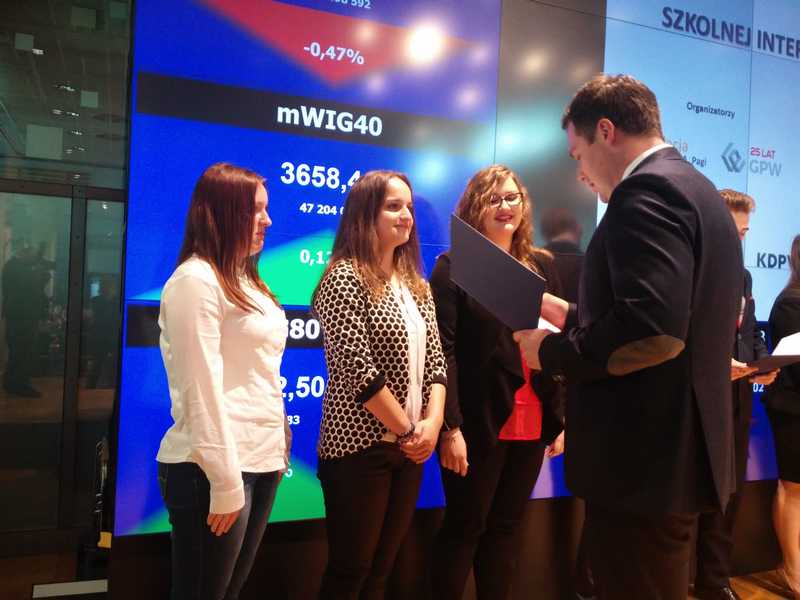 UNIWERSYTECKIE II LICEUM OGÓLNOKSZTAŁCĄCE IM. EMILII PLATER W SOSNOWCU
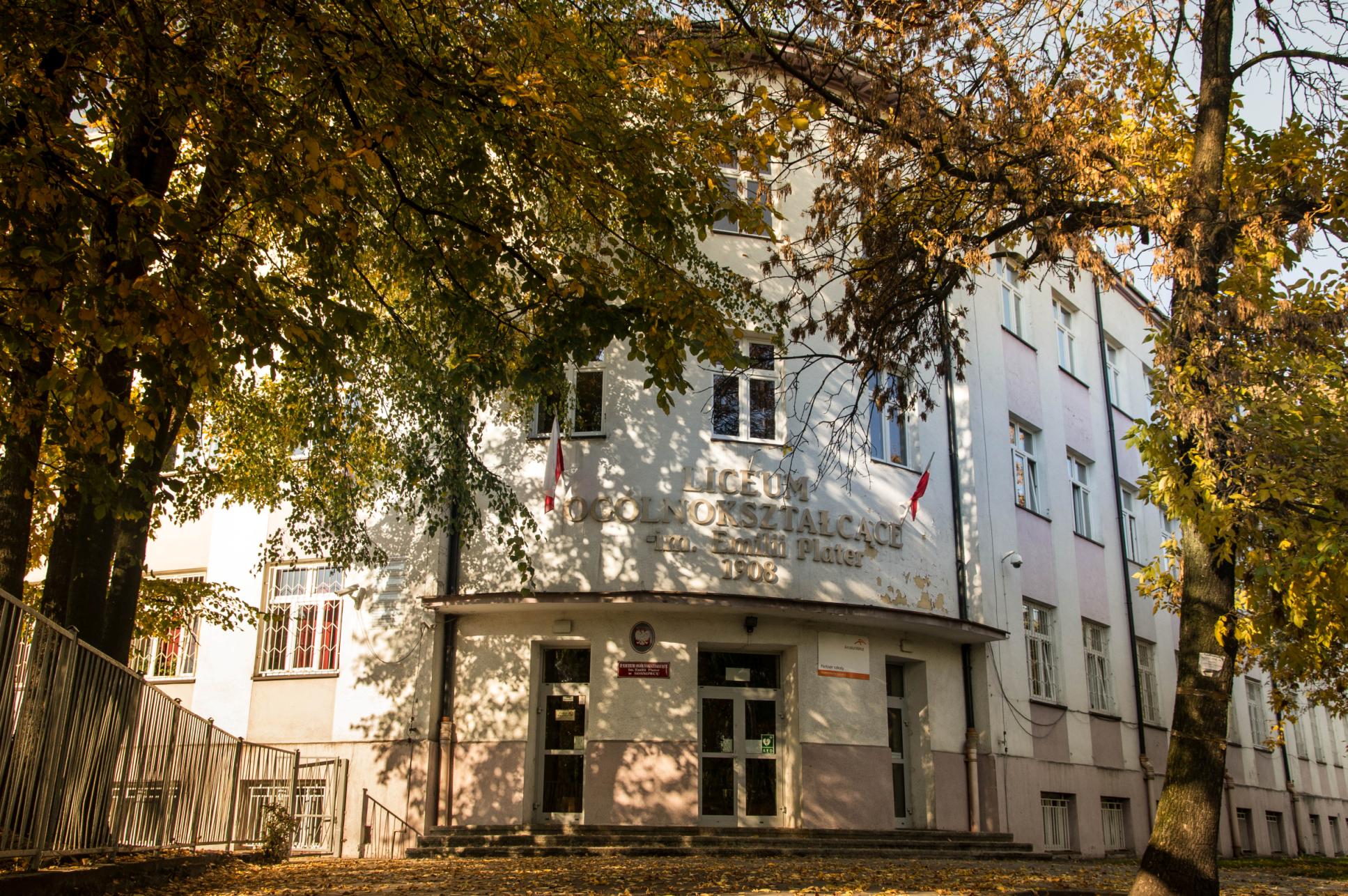 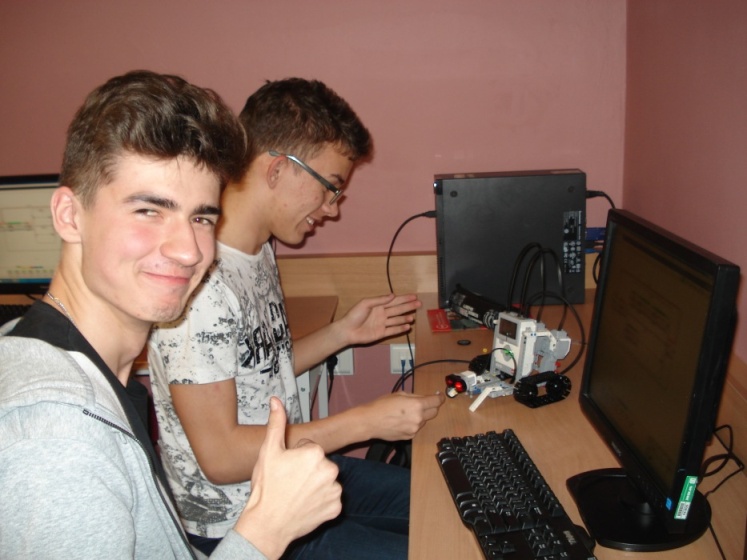 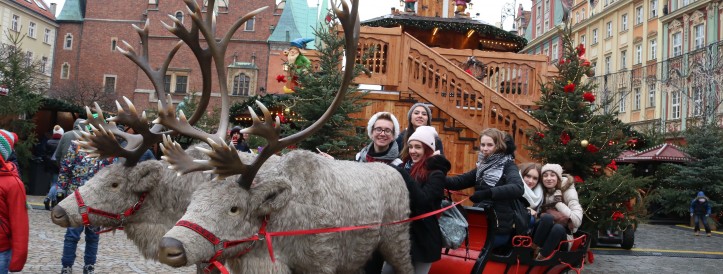 Uczymy od 110 lat!
ZAPRASZAMY DO SZKOŁY NAD PRZEMSZĄ
adres:    II Liceum Ogólnokształcące
                 im. Emilii Plater w Sosnowcu                  ul. Parkowa 1,                  41-200 Sosnowiec
nr telefonu:    32 266 45 35 
e-mail:    loplater@wp.pl
strona internetowa:  www.plater.edu.pl
facebook.com/IILOimEmiliiPlaterwSosnowcu
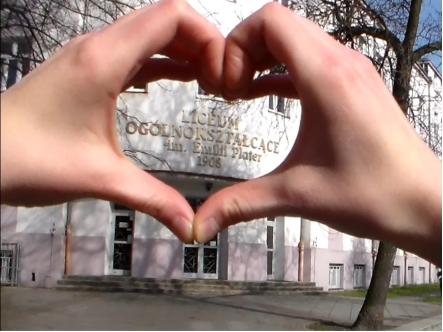 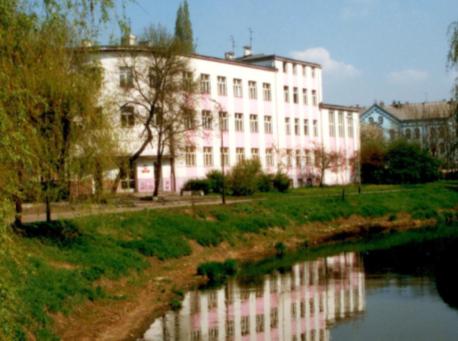 Dlaczego plater?
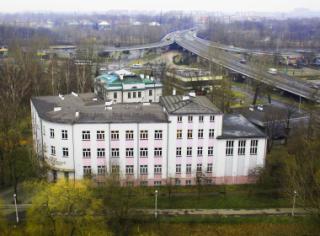 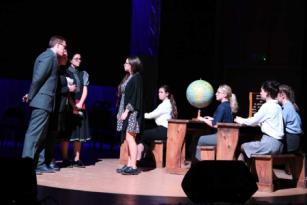 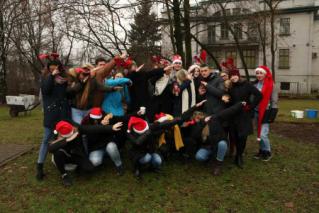 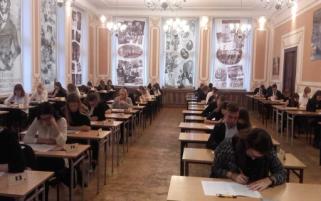 oficjalne Liceum Uniwersytetu Śląskiego;
wysoki poziom nauczania;
sukcesy w konkursach i olimpiadach;
zgrana społeczność uczniowska;
spotkania ze znanymi osobami;
szkolne imprezy i uroczystości; 
przyjazna atmosfera nauki;
dogodna lokalizacja w centrum miasta;
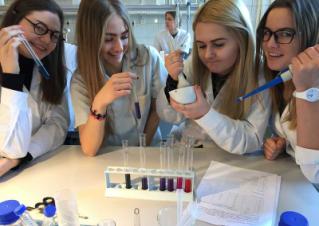 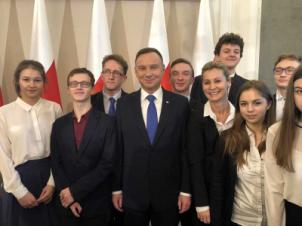 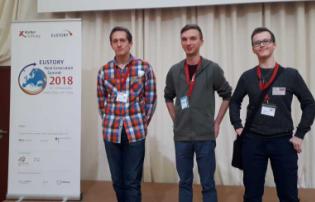 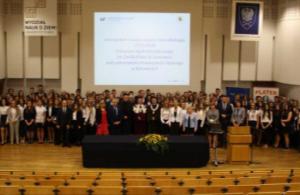 Uniwersyteckie ii LO im. Emilii plater w sosnowcu
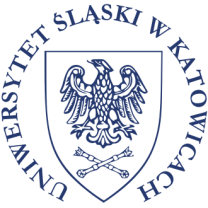 Od 2015 r. Liceum Plater jest oficjalnym LICEUM UNIWERSYTECKIM UNIWERSYTETU ŚLĄSKIEGO
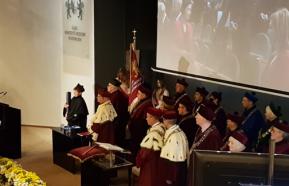 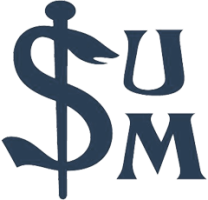 Nasi uczniowie mają możliwość odbywania zajęć w uczelni oraz korzystania z infrastruktury uniwersytetu - nowoczesnych pomocy dydaktycznych i laboratoriów   badawczych.
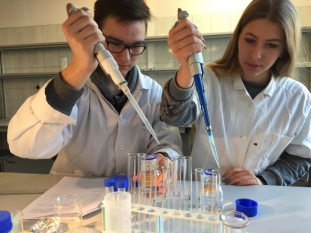 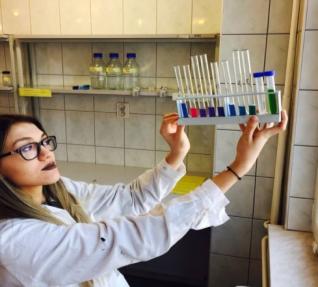 Warsztaty w laboratoriach Uniwersytetu Śląskiego  I ŚLĄSKIEGO UNIWERSYTETU MEDYCZNEGO
ZAJĘCIA NA WYDZIALE PRAWA I ADMINISTRACJI UNIWERSYTETU ŚLĄSKIEGO
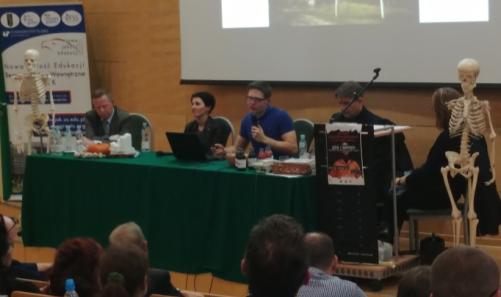 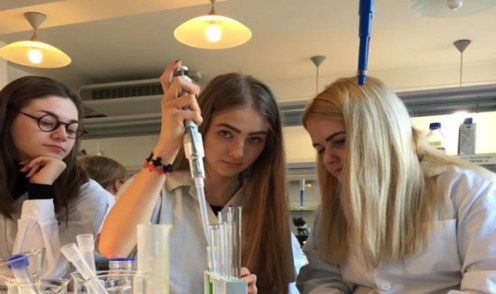 „AKADEMICKA EMILKA” CZYLI DZIEŃ Z UNIWERSYTETEM ŚLĄSKIM W II LO
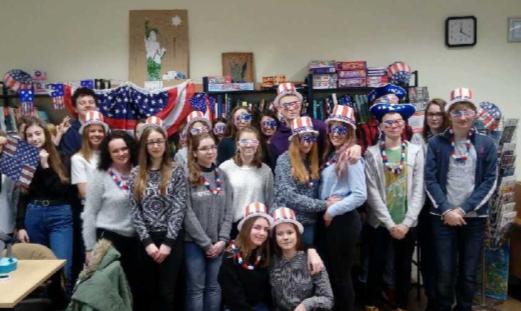 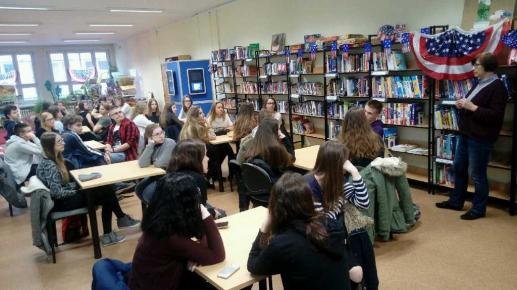 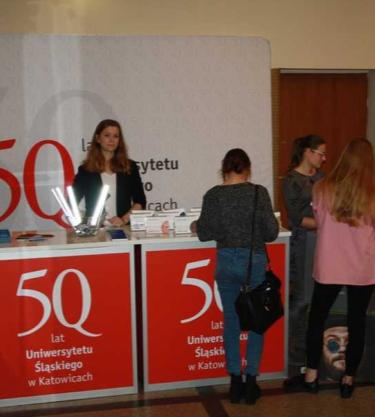 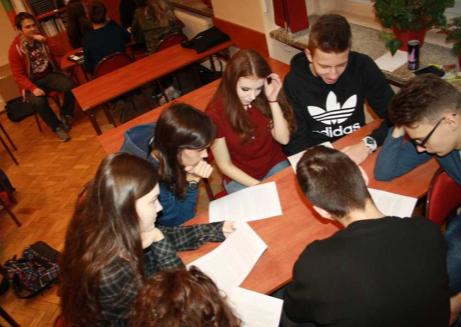 WARSZTATY JĘZYKOWE W AMERICAN CORNER I BRITISH LIBRARY
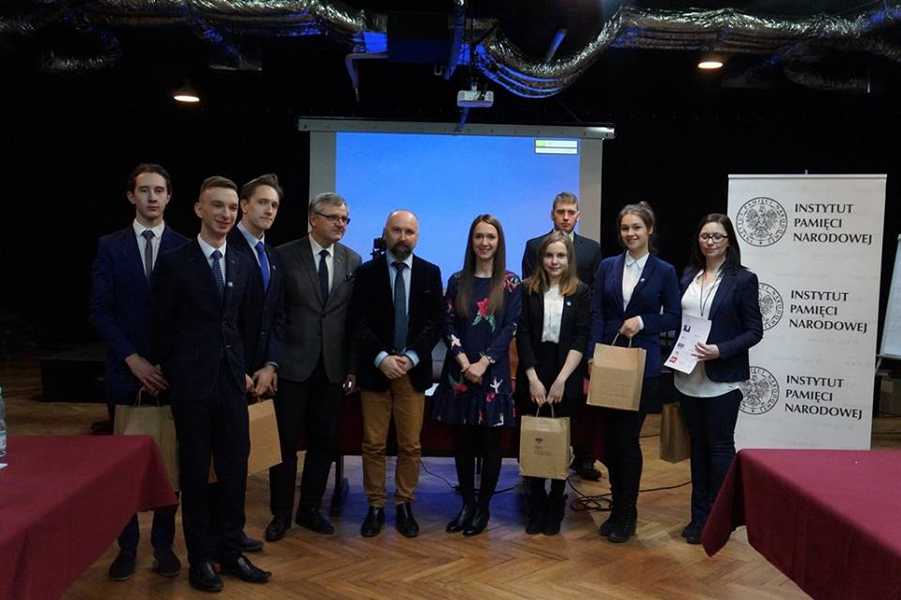 UMOWA O WSPÓŁPRACY Z NARODOWYM CENTRUM ENERGETYKI JĄDROWEJ
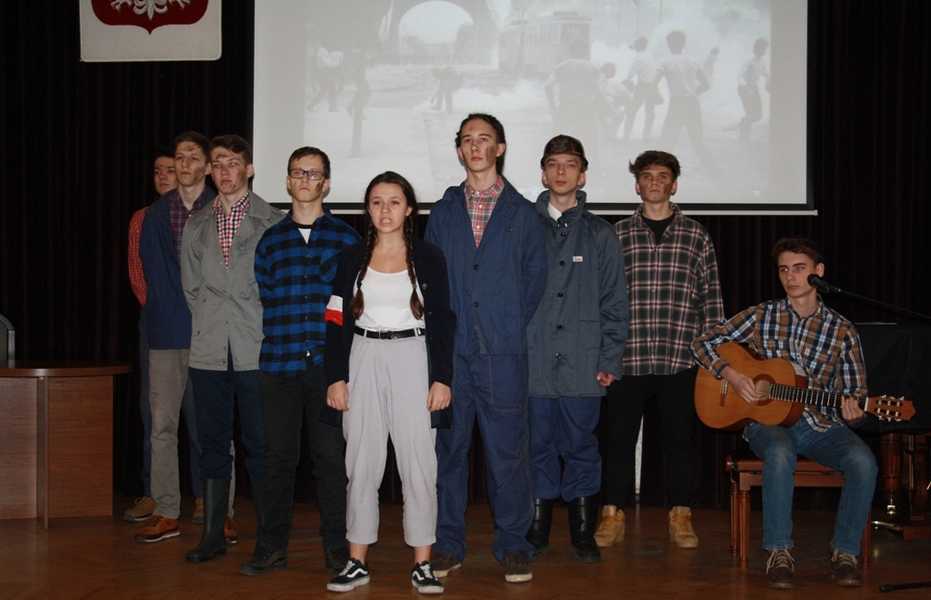 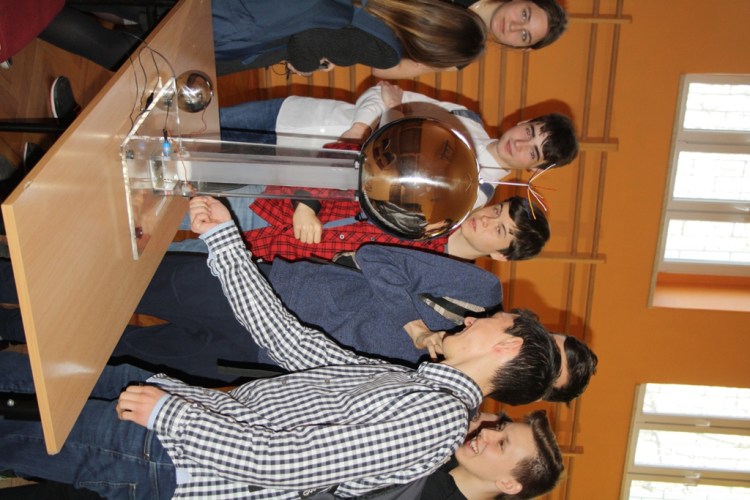 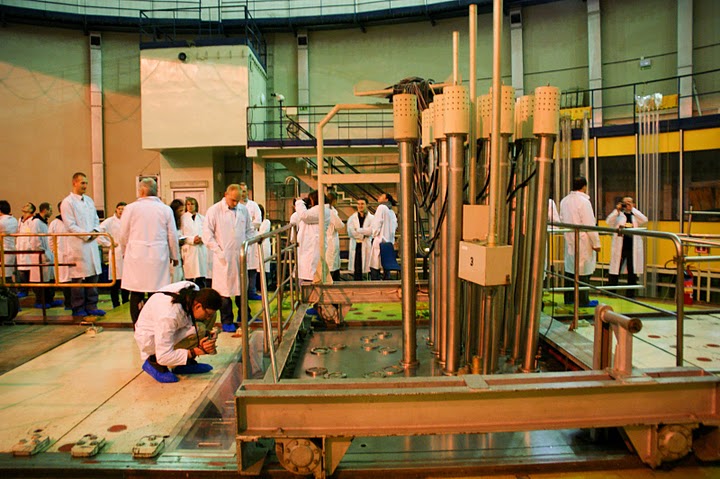 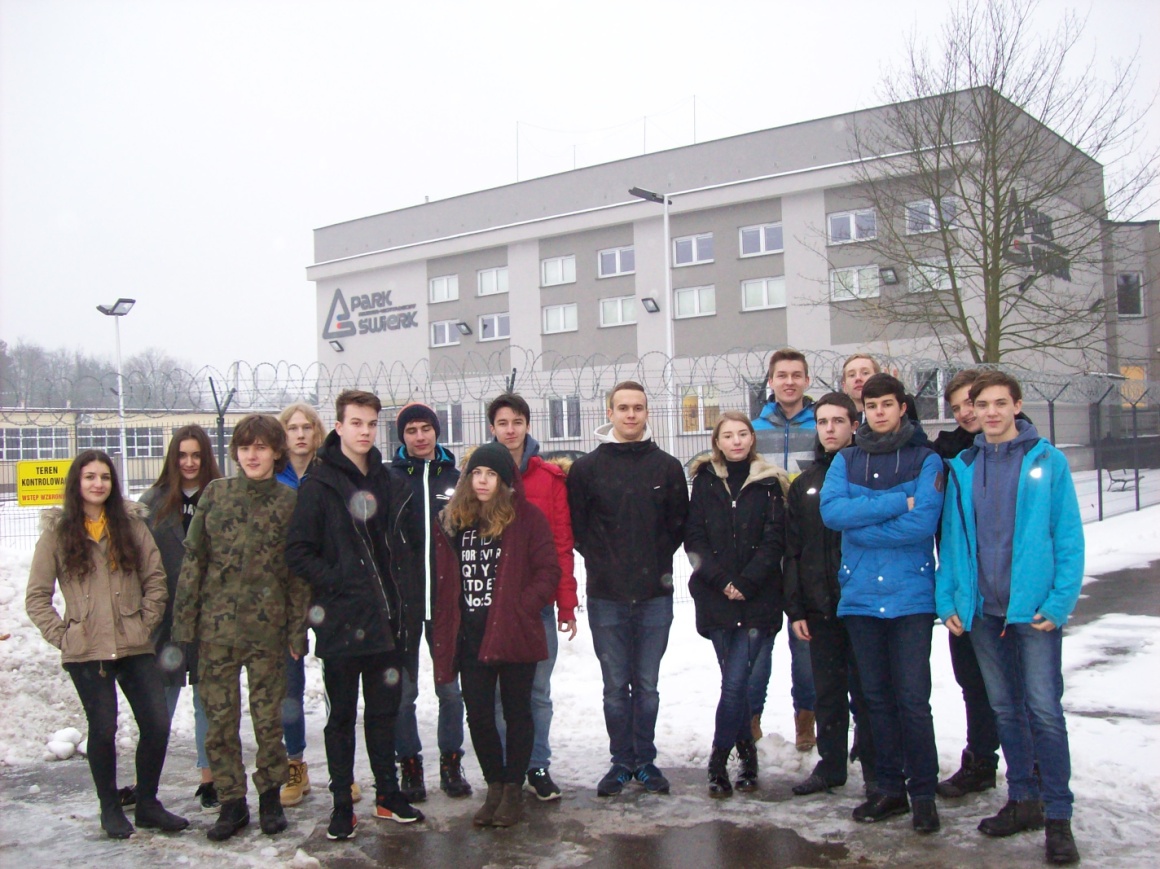 UMOWA O WSPÓŁPRACY Z INSTYTUTEM PAMIĘCI NARODOWEJ
ZAJĘCIA DODATKOWE
Koło teatralne „TEATR NASZ”
110 – LECIE LICEUM
MUSICAL „BOMONT SCHOOL”
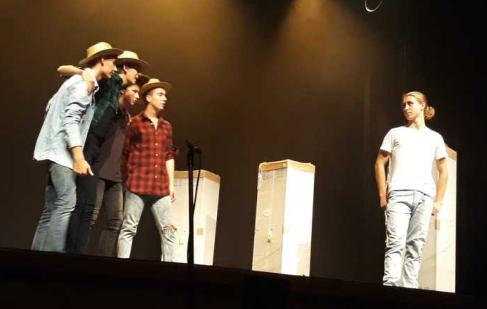 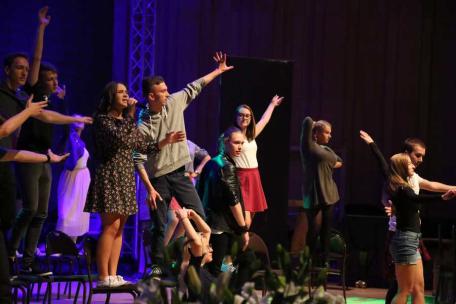 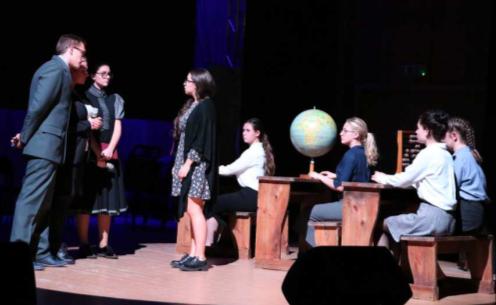 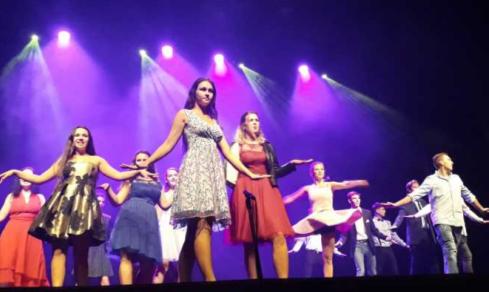 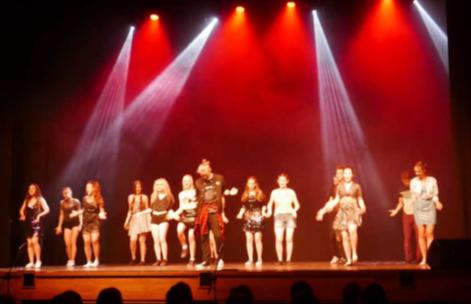 DRUŻYNA Pierwszej pomocy
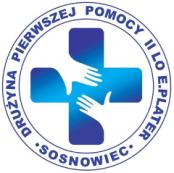 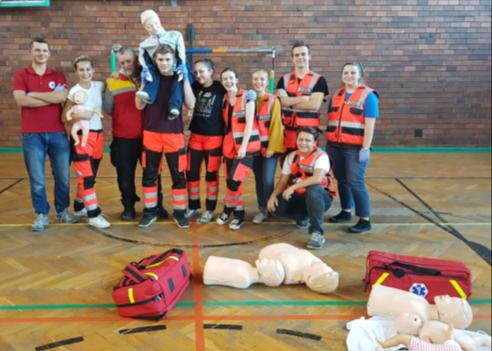 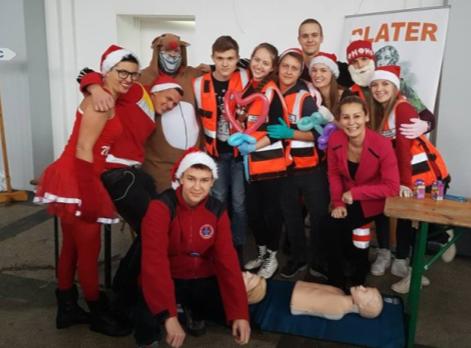 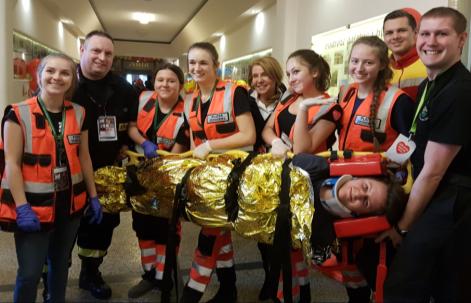 KOŁO MYŚLI POLITYCZNEJ
SPOTKANIA Z POLITYKAMI
TURNIEJE DEBAT OKSFORDZKICH
SYMULACJA ROZPRAWY KARNEJ
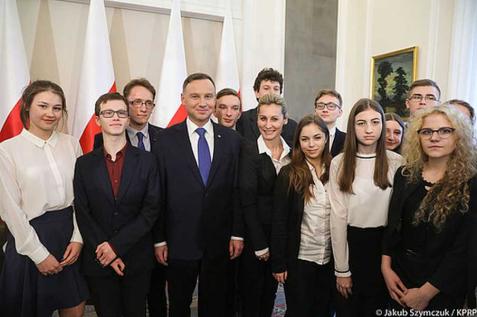 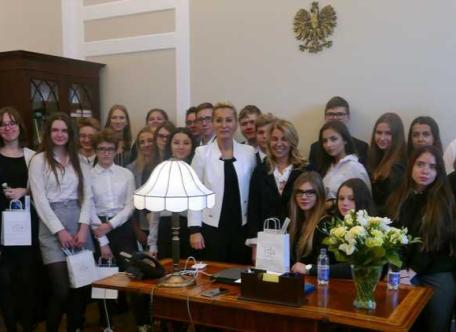 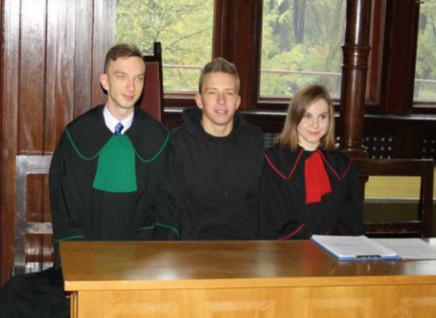 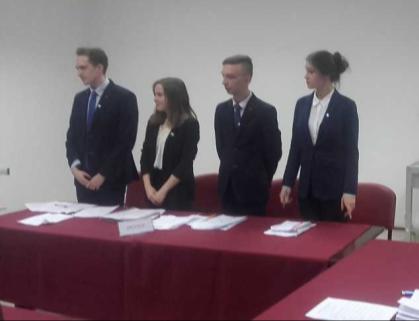 DZIAŁAL NOŚĆ SPOŁECZNA I CHARYTATYWNA
MARATON PISANIA LISTÓW AMNESTY INTERNATIONAL
SZTAB WOŚP
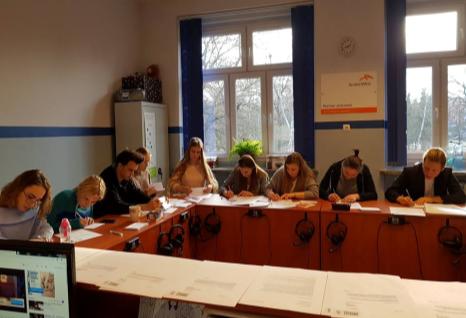 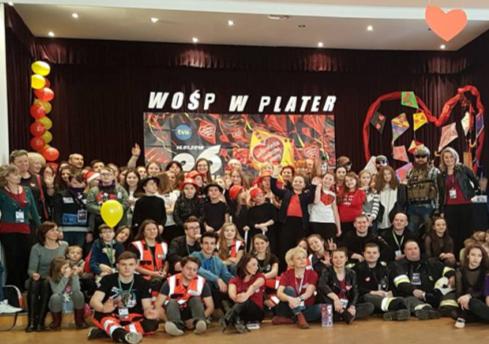 WYJAZDY EDUKACYJNE KRAJOWE I ZAGRANICZNE
WARSZAWA
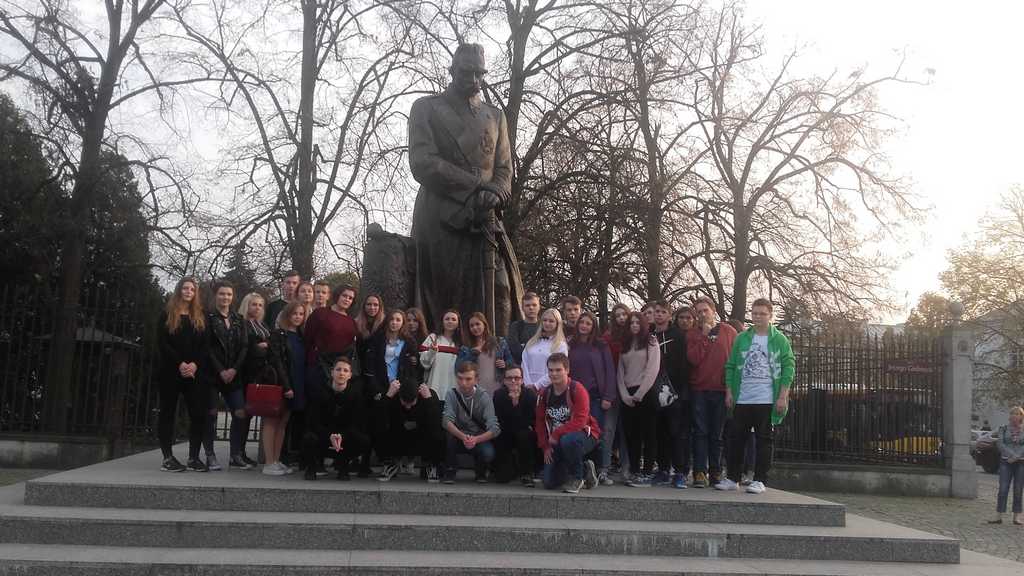 BRUKSELA
BERLIN
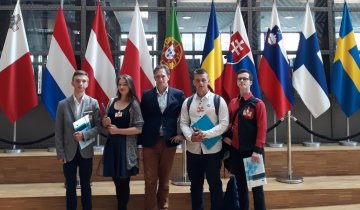 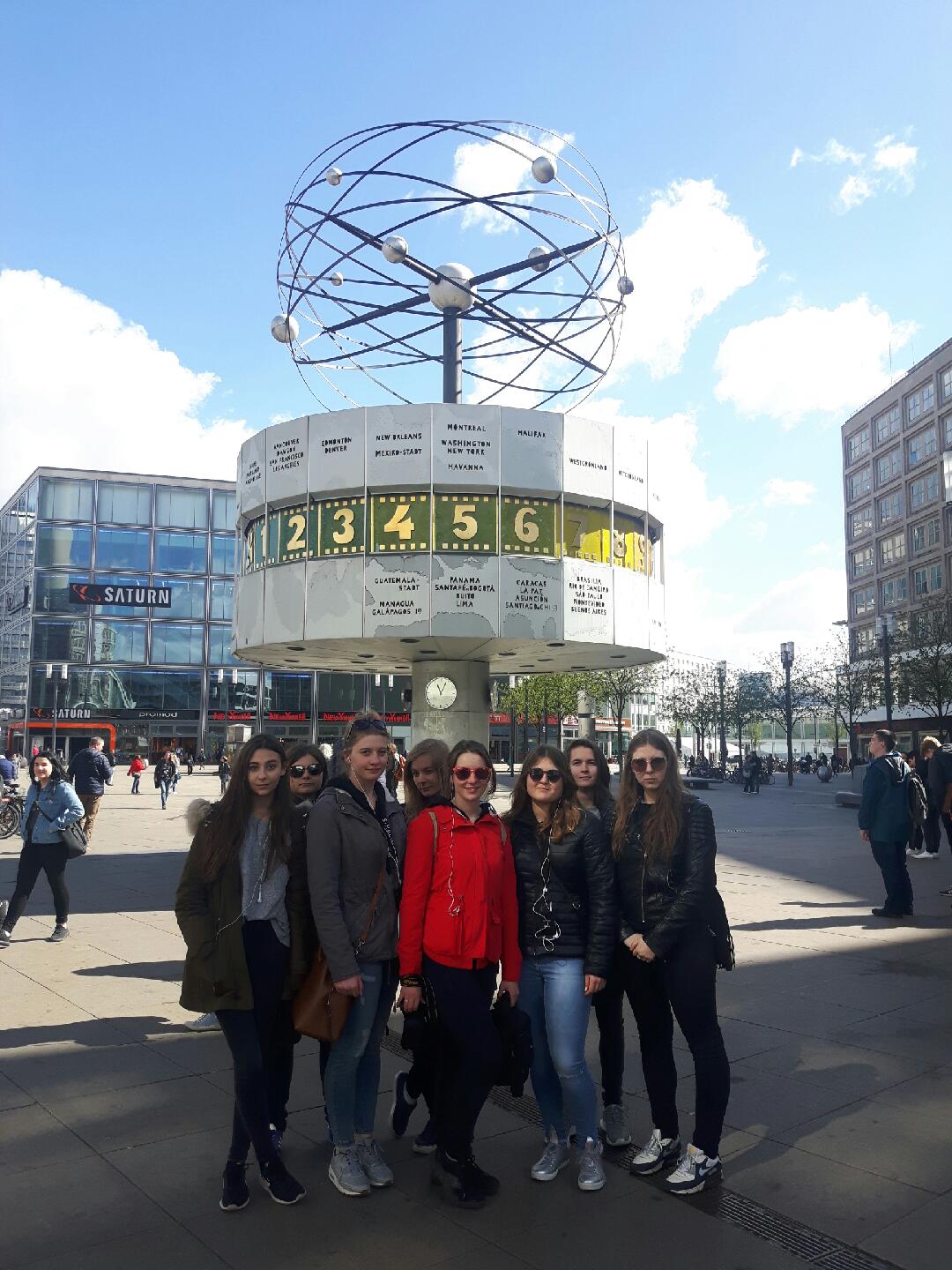 BRUKSELA
KRAKÓW
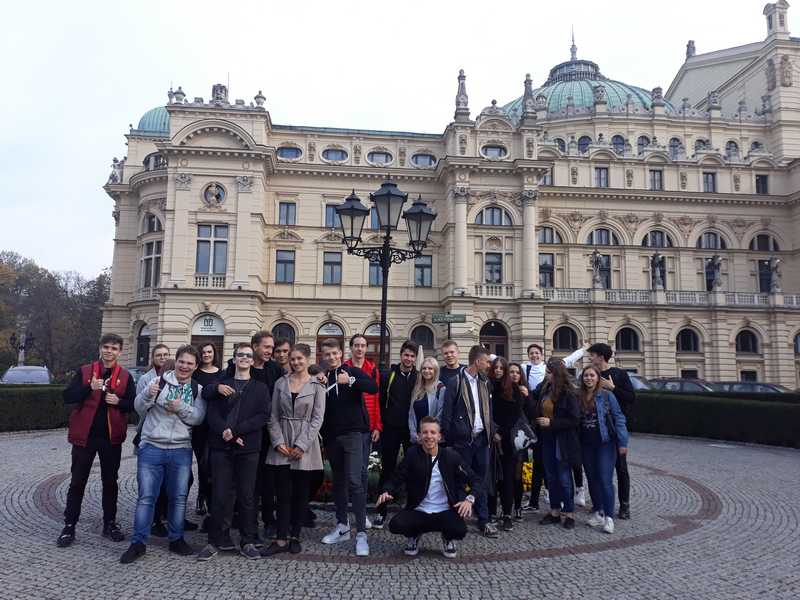 LONDYN
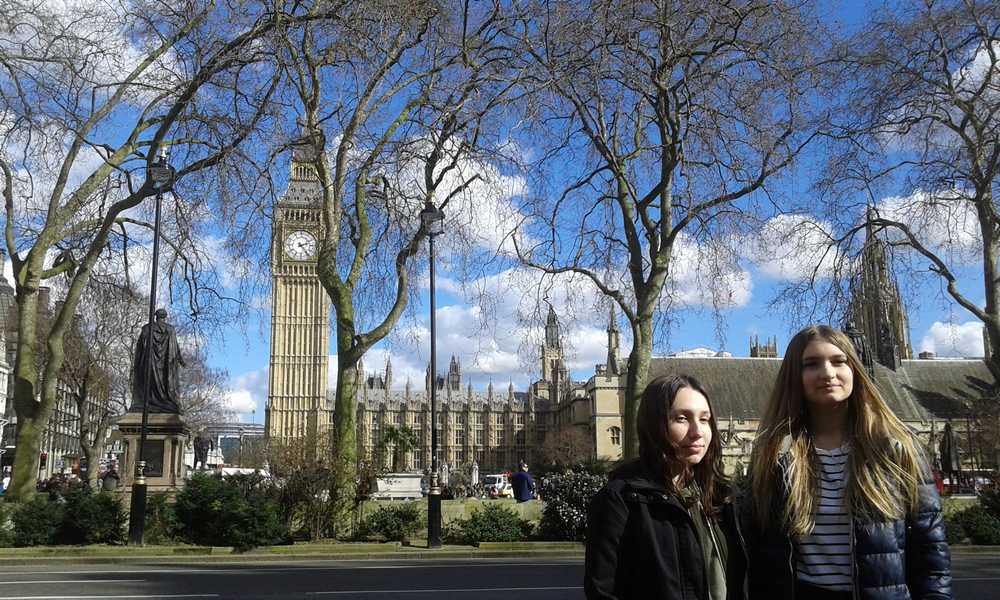 WybIERZ KLASĘ DLA SIEBIE!
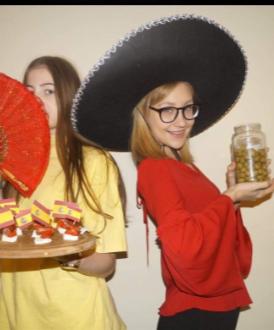 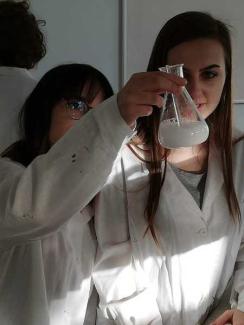 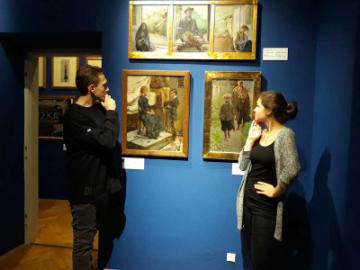 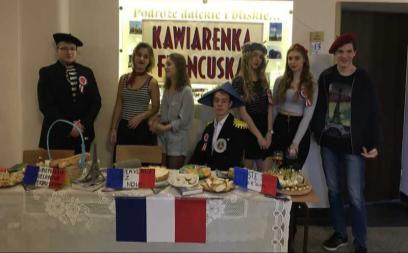 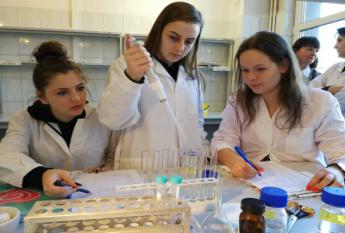 KLASA  MEDIALNA
Przedmioty rozszerzone:

JĘZYK POLSKI
JĘZYK ANGIELSKI 
HISTORIA lub GEOGRAFIA

Przedmiot uzupełniający:
SZTUKA FILMOWA
Kierunki studiów:
DZIENNIKASTWO
KOMUNIKACJA SPOŁECZNA
REŻYSERIA
PRODUKCJA TELEWIZYJNA
SOCJOLOGIA
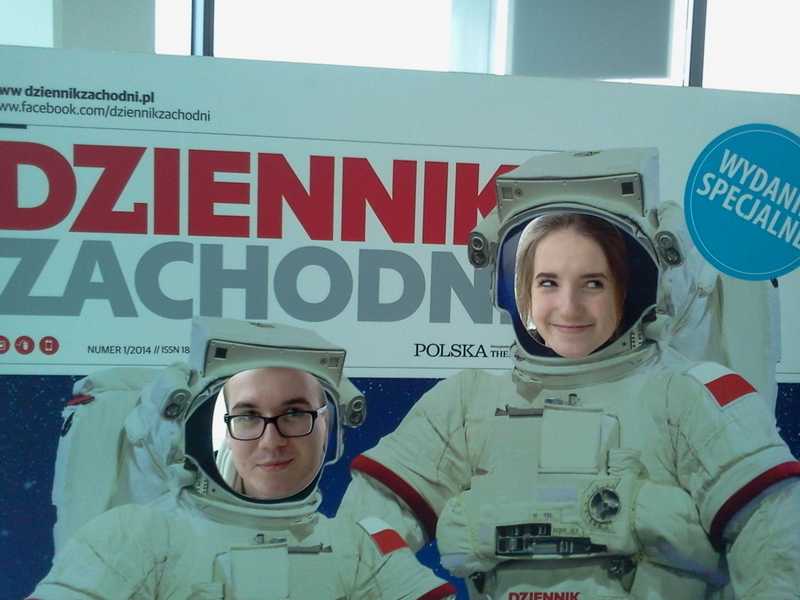 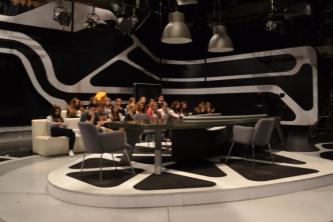 rozpoczęta współpraca z TVP3 Katowice
warsztaty dziennikarskie,
wycieczki do redakcji  prasowej, rozgłośni radiowej, stacji telewizyjnej,
udział w wykładach uniwersyteckich.
zajęcia teatralne i filmowe, 
wyjazdy zagraniczne,
gazetka szkolna „E-Milka”, projekty edukacyjno -  artystyczne,
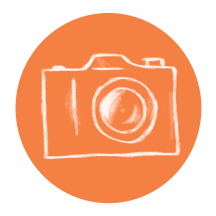 KLASA  JĘZYKOWA
Przedmioty rozszerzone:
JĘZYK ANGIELSKI
HISTORIA lub GEOGRAFIA
Drugi język obcy:
     JĘZYK HISZPAŃSKI
     lub
    JĘZYK FRANCUSKI
Przyszłe kierunki studiów:
FILOLOGIE OBCE
IBERYSTYKA
EUROPEISTYKA
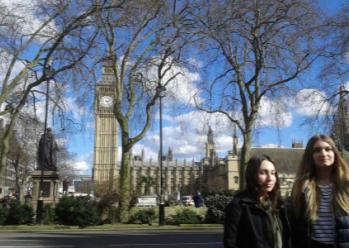 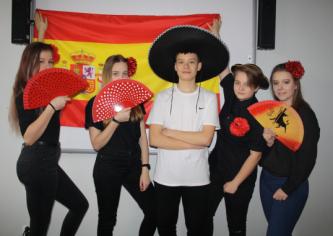 udział w projektach Erasmus+
warsztaty językowe,
 współpraca z Wydziałem Filologicznym UŚ
udział w wykładach uniwersyteckich,
zajęcia w ramach współpracy z Biblioteką Amerykańską (American Corner)
wyjazdy zagraniczne,
KLASA biologicznO - CHEMICZNA
Przedmioty rozszerzone:

BIOLOGIA
CHEMIA

Przedmiot uzupełniający:
Język łaciński w medycynie
Przyszłe kierunki studiów:

Medycyna
Biologia
Biotechnologia
Ratownictwo medyczne
Psychologia
Chemia
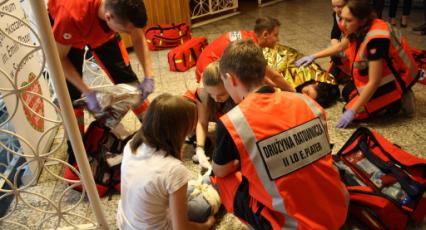 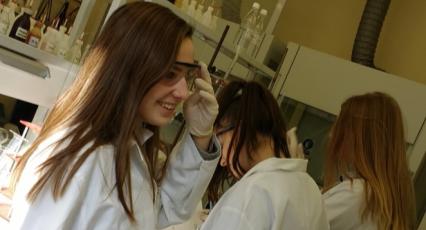 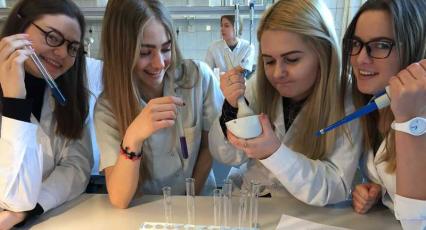 warsztaty w laboratoriach Uniwersytetu Śląskiego i Śląskiego Uniwersytetu Medycznego,
spotkania z ekspertami branży medycznej,
nowoczesna pracownia chemiczna,
profesjonalna pracownia pierwszej pomocy,
zajęcia z pierwszej pomocy  i ratownictwa medycznego,
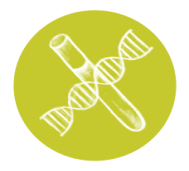 KLASA MATEMATYCZNo - informatyczna
Przyszłe kierunki studiów:

Medycyna
Matematyka
Ratownictwo medyczne
Biologia
Biotechnologia
Chemia
Robotyka
Przedmioty rozszerzone 

1. MATEMATYKA 
2. FIZYKA     lub GEOGRAFIA
3. INFORMATYKA    lub JĘZYK ANGIELSKI
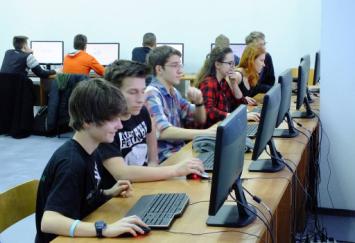 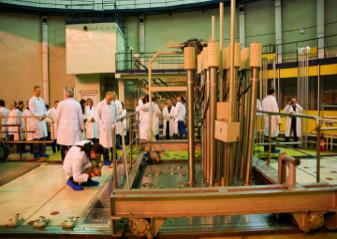 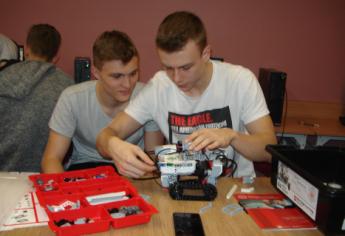 umowa o współpracy z Narodowym Centrum Badań Jądrowych w Świerku
zajęcia w Instytucie Matematyki i Fizyki Uniwersytetu Śląskiego,
warsztaty Informatyczne na Wydziale Informatyki Uniwersytetu Śląskiego,
współpraca z Politechniką Śląską,
multimedialny kurs inwestowania na giełdzie „Szkolne Wall Street”
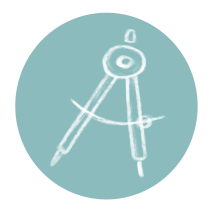 KLASA PRZYRODNICZA
Przedmioty rozszerzone:

MATEMATYKA
BIOLOGIA
CHEMIA
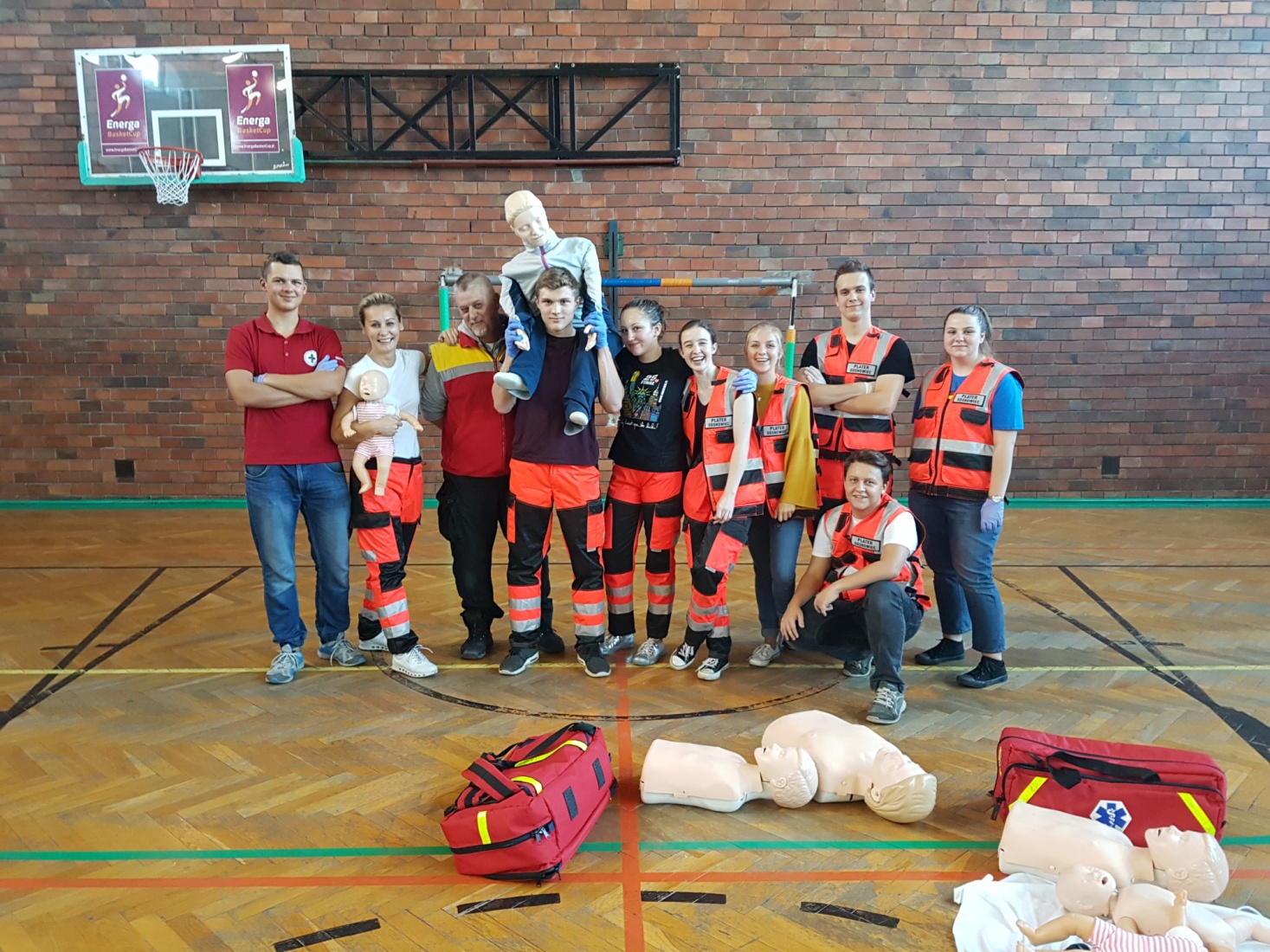 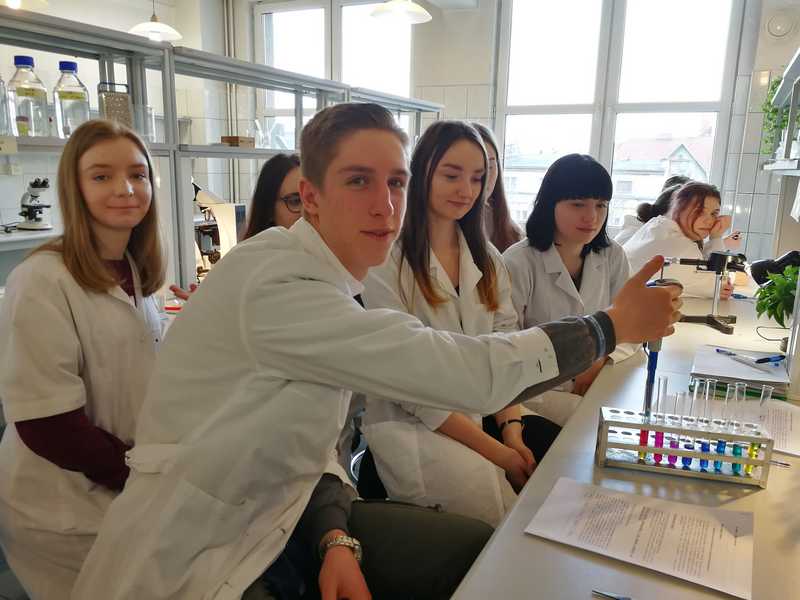 Przyszłe kierunki studiów:

Medycyna
Matematyka
Ratownictwo medyczne
Biologia
Biotechnologia
Chemia
Robotyka
umowa o współpracy z Narodowym Centrum Badań Jądrowych w Świerku
zajęcia w Instytucie Matematyki i Fizyki Uniwersytetu Śląskiego,
spotkania z ekspertami branży medycznej,
współpraca z Politechniką Śląską,
multimedialny kurs inwestowania na giełdzie „Szkolne Wall Street”
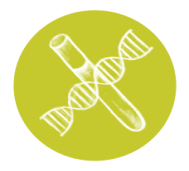 KLASA PRAWNO - POLITOLOGICZNA
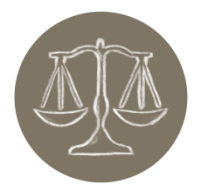 -
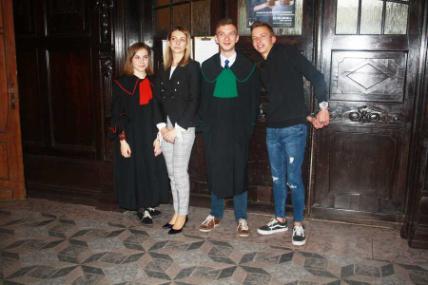 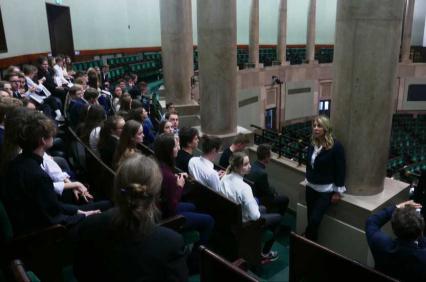 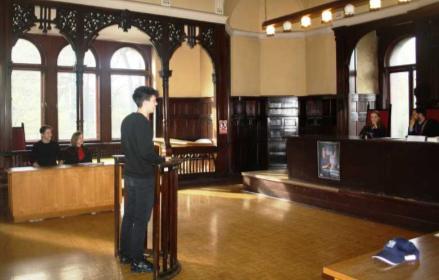 Przedmioty rozszerzone:

1. HISTORIA
2. WOS
3. JĘZYK POLSKI     lub JĘZYK ANGIELSKI
Przyszłe kierunki studiów:

Prawo,
Administracja,
Bezpieczeństwo Narodowe,
Politologia, 
Historia
Stosunki Międzynarodowe
patronat Wydziału Prawa i Administracji  UŚ,
spotkania z politykami  i prawnikami,
wyjazdy do Sejmu, Senatu, Belwederu,
zajęcia w areszcie, sądzie, muzeum,
realizacja projektów edukacyjnych,
sukcesy w konkursach i olimpiadach
Zapraszamy!
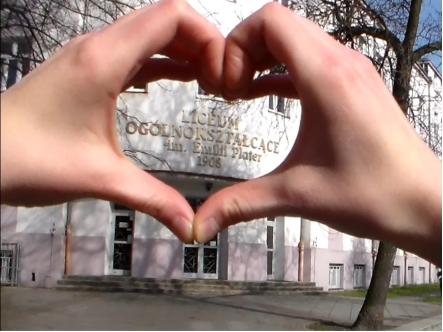